Big Cat How to Build a House 	Activity Sheet Down my Street
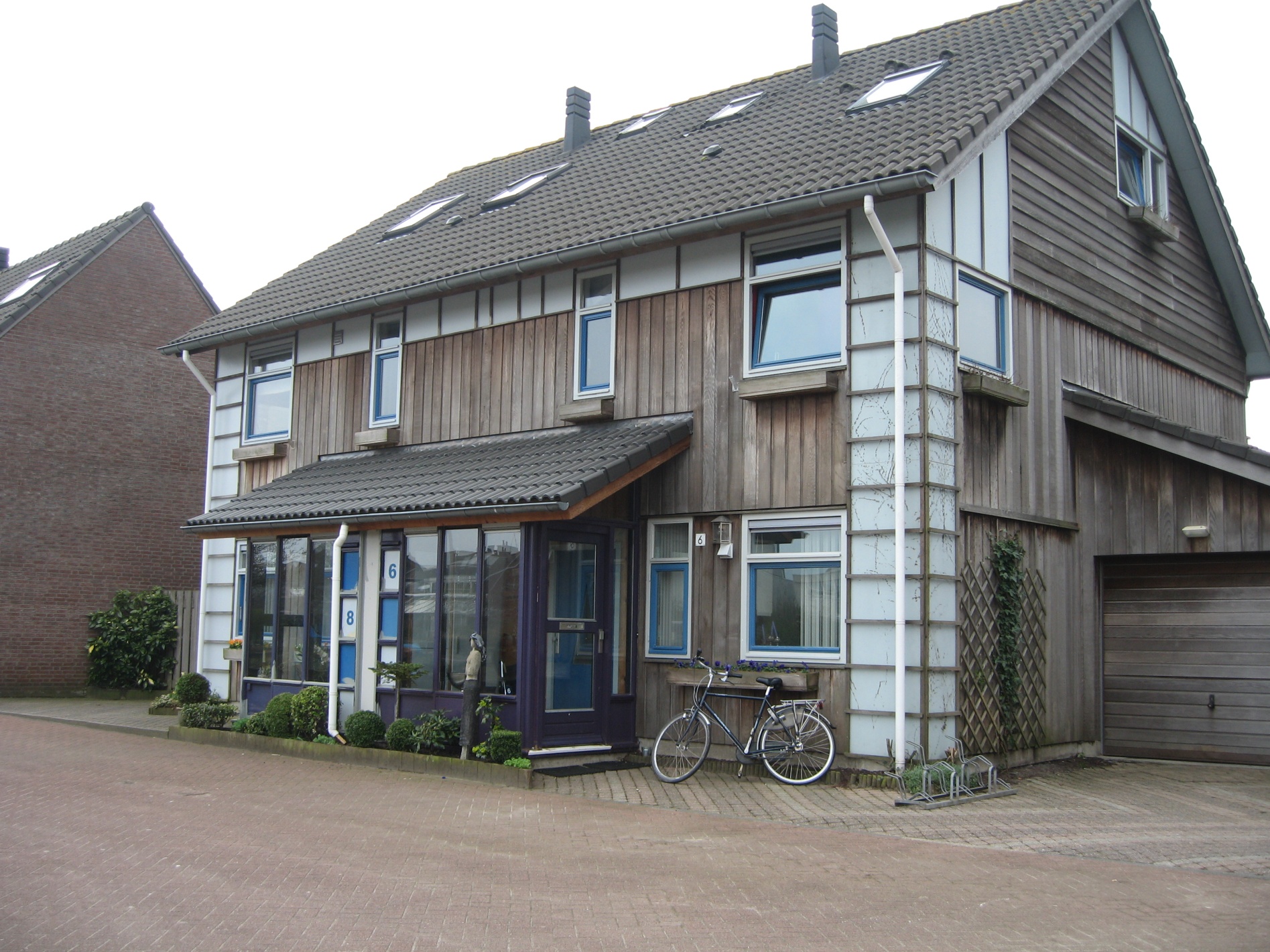 1
©HarperCollinsPublishers 2016
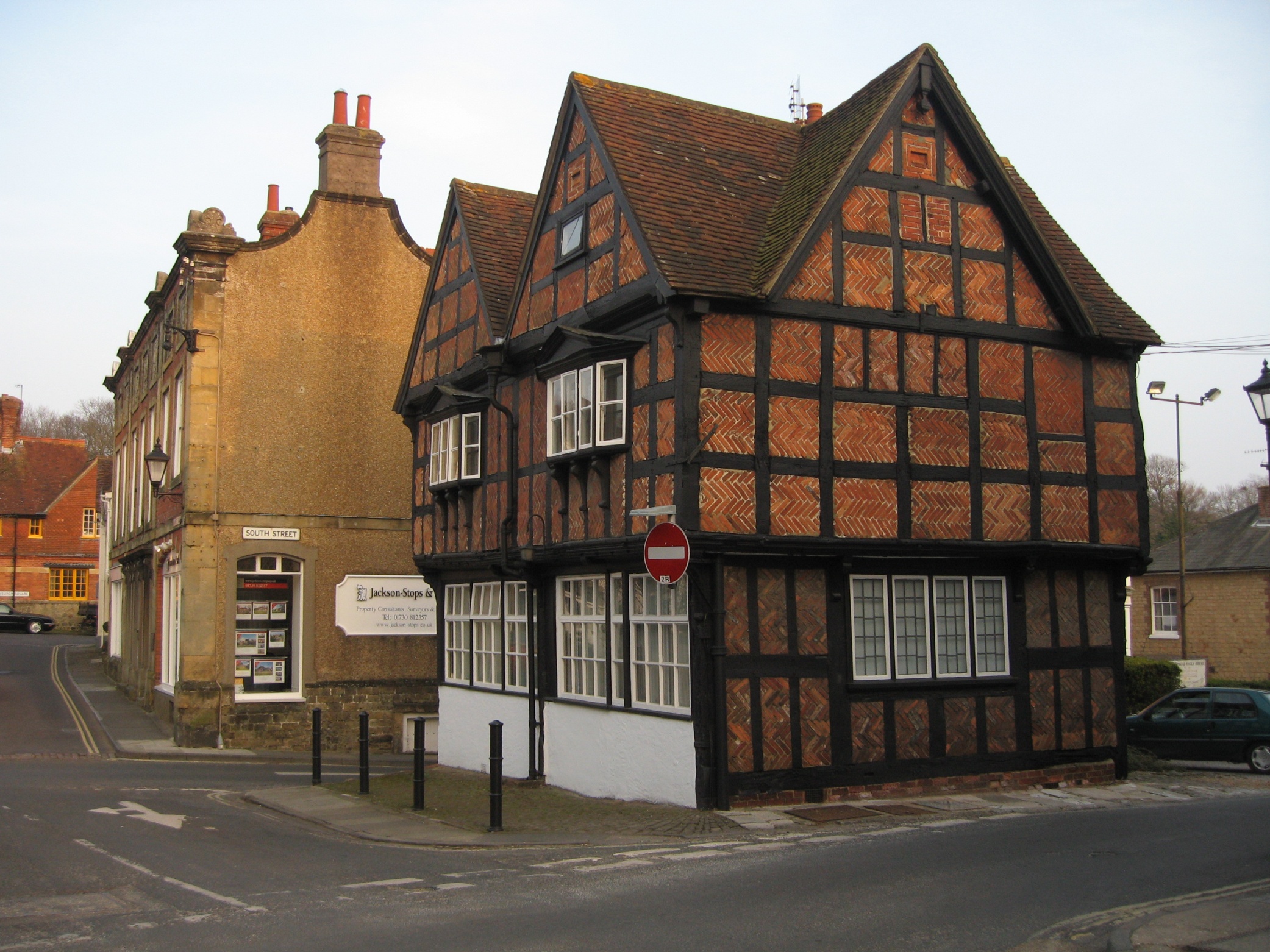 2
©HarperCollinsPublishers 2016
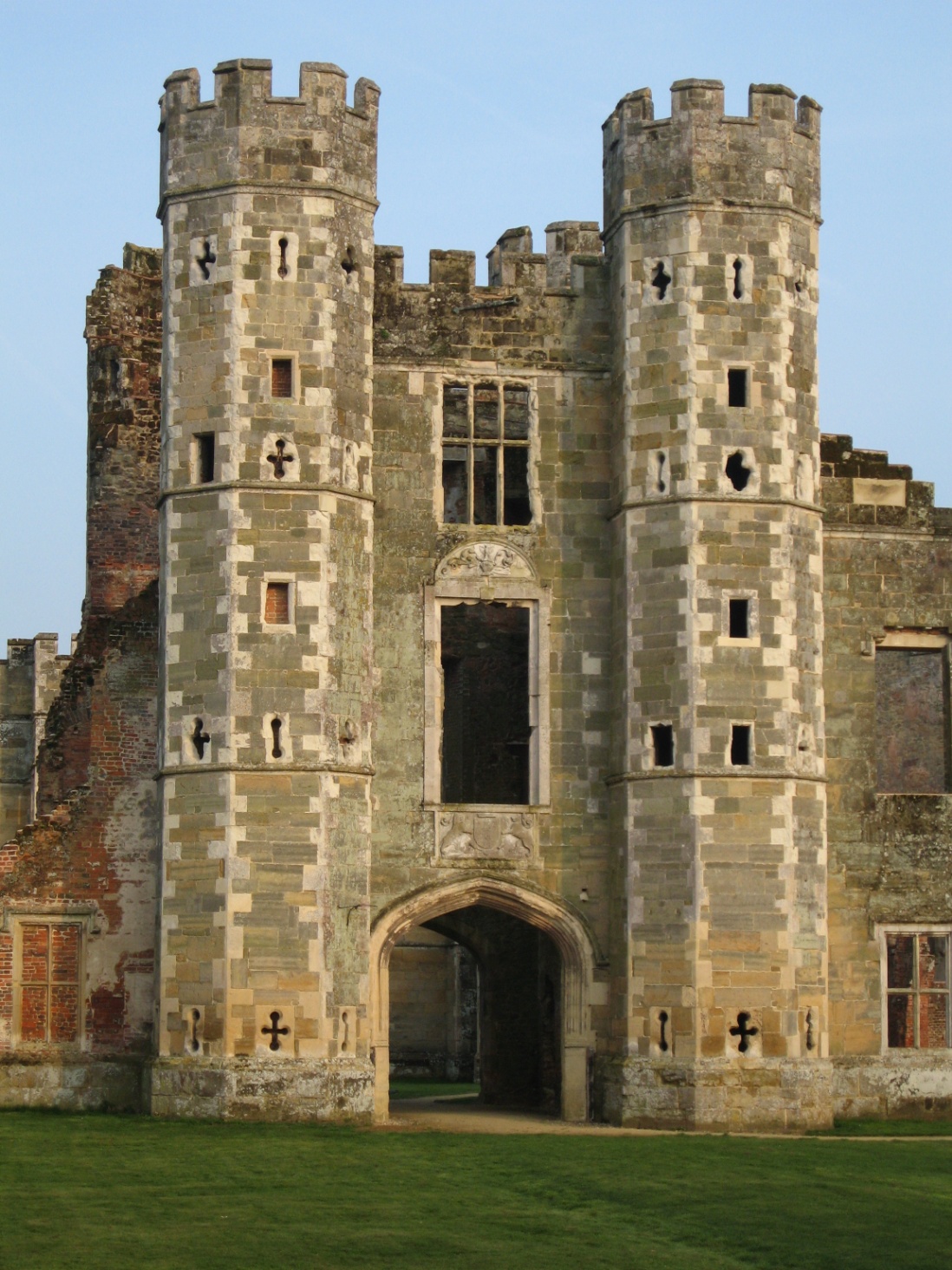 3
©HarperCollinsPublishers 2016
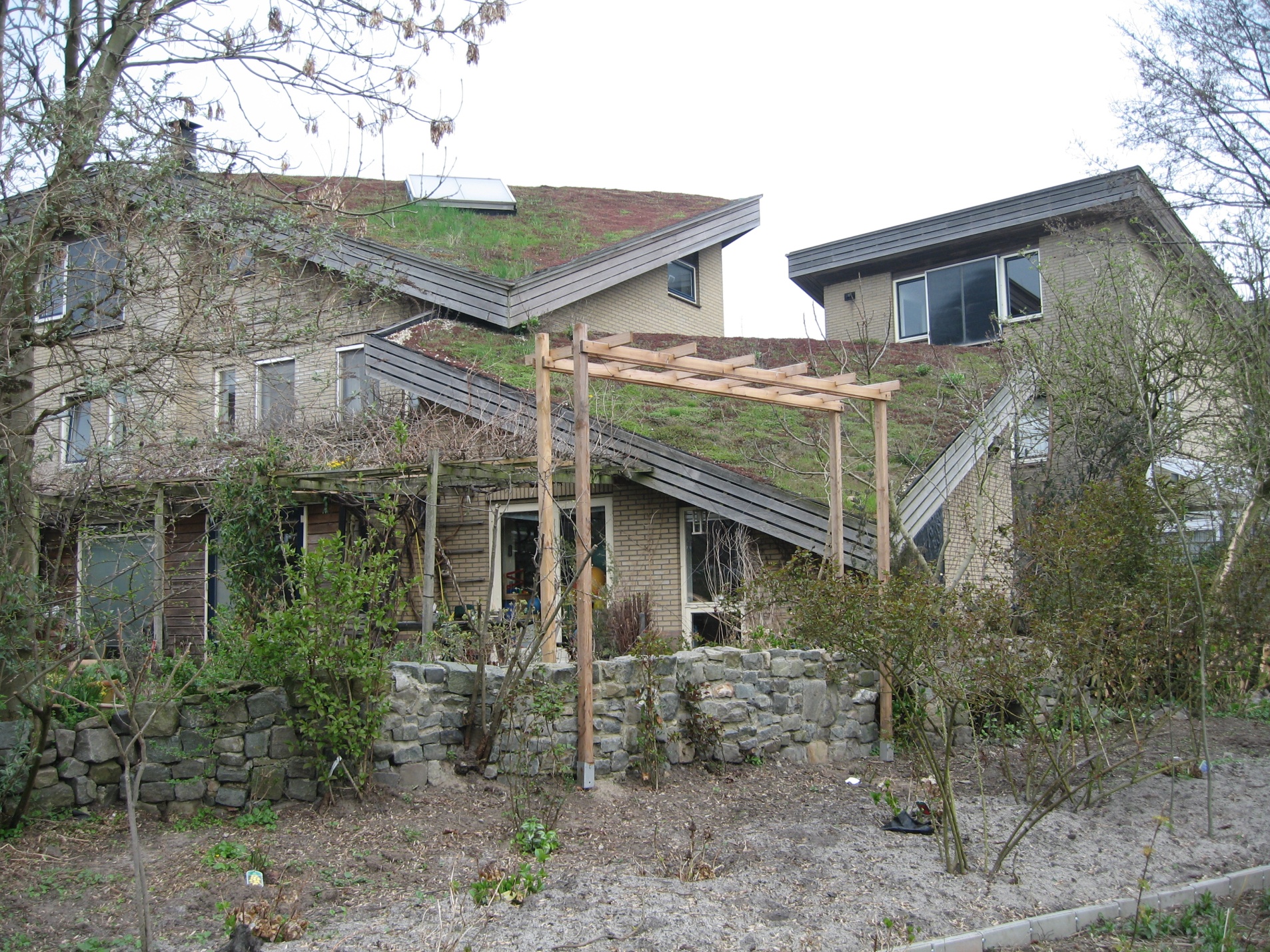 4
©HarperCollinsPublishers 2016
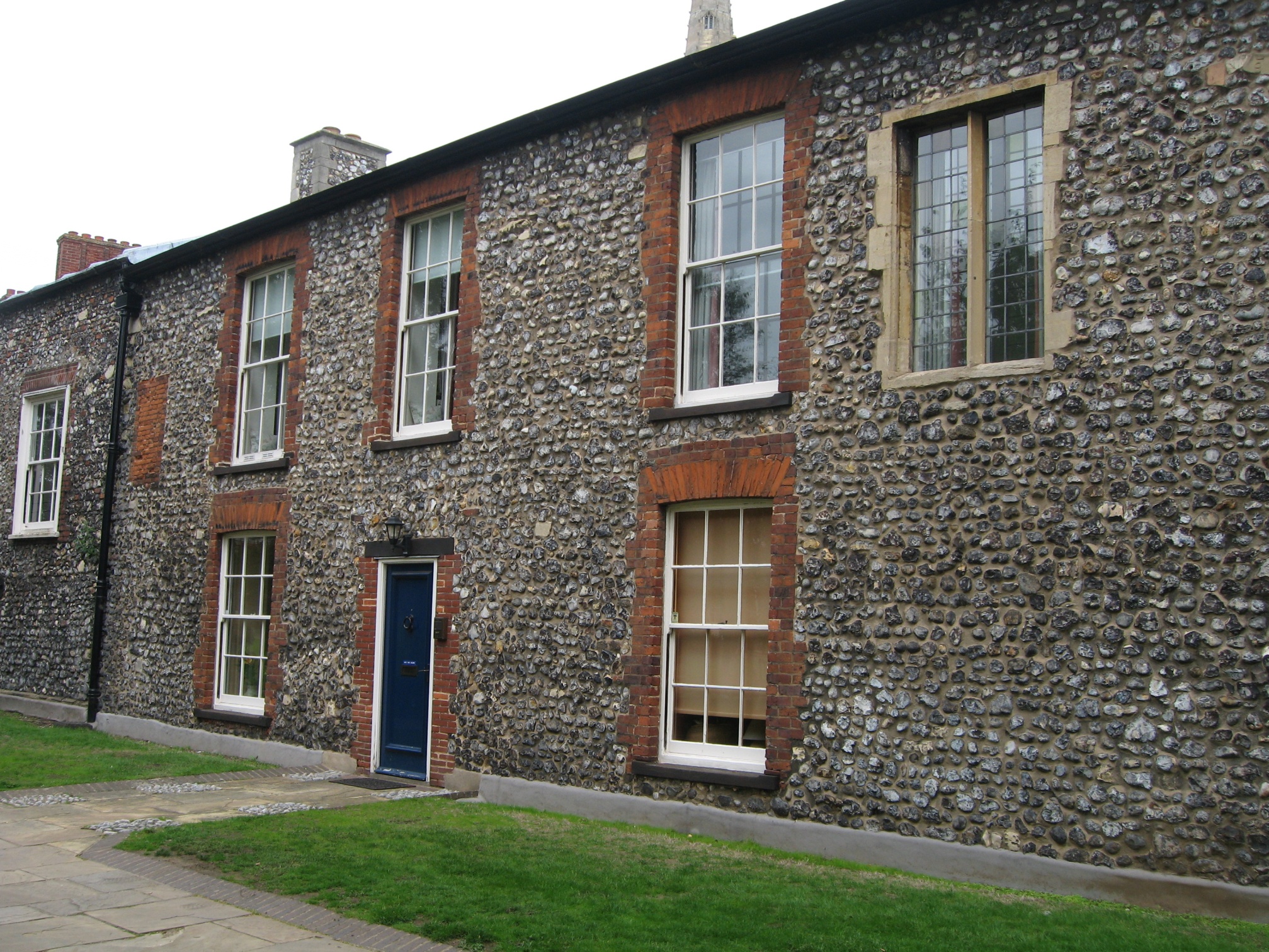 5
©HarperCollinsPublishers 2016
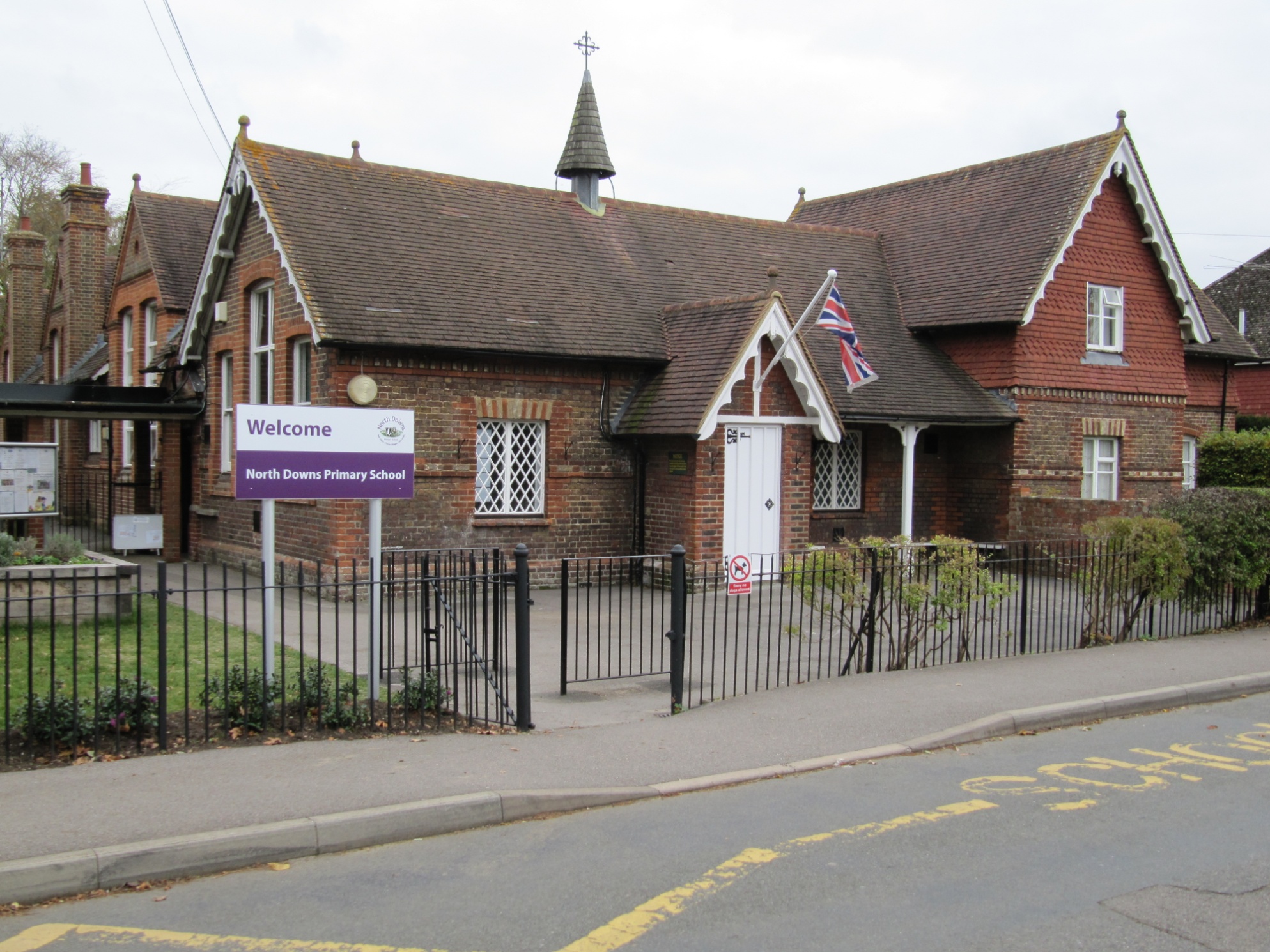 6
©HarperCollinsPublishers 2016
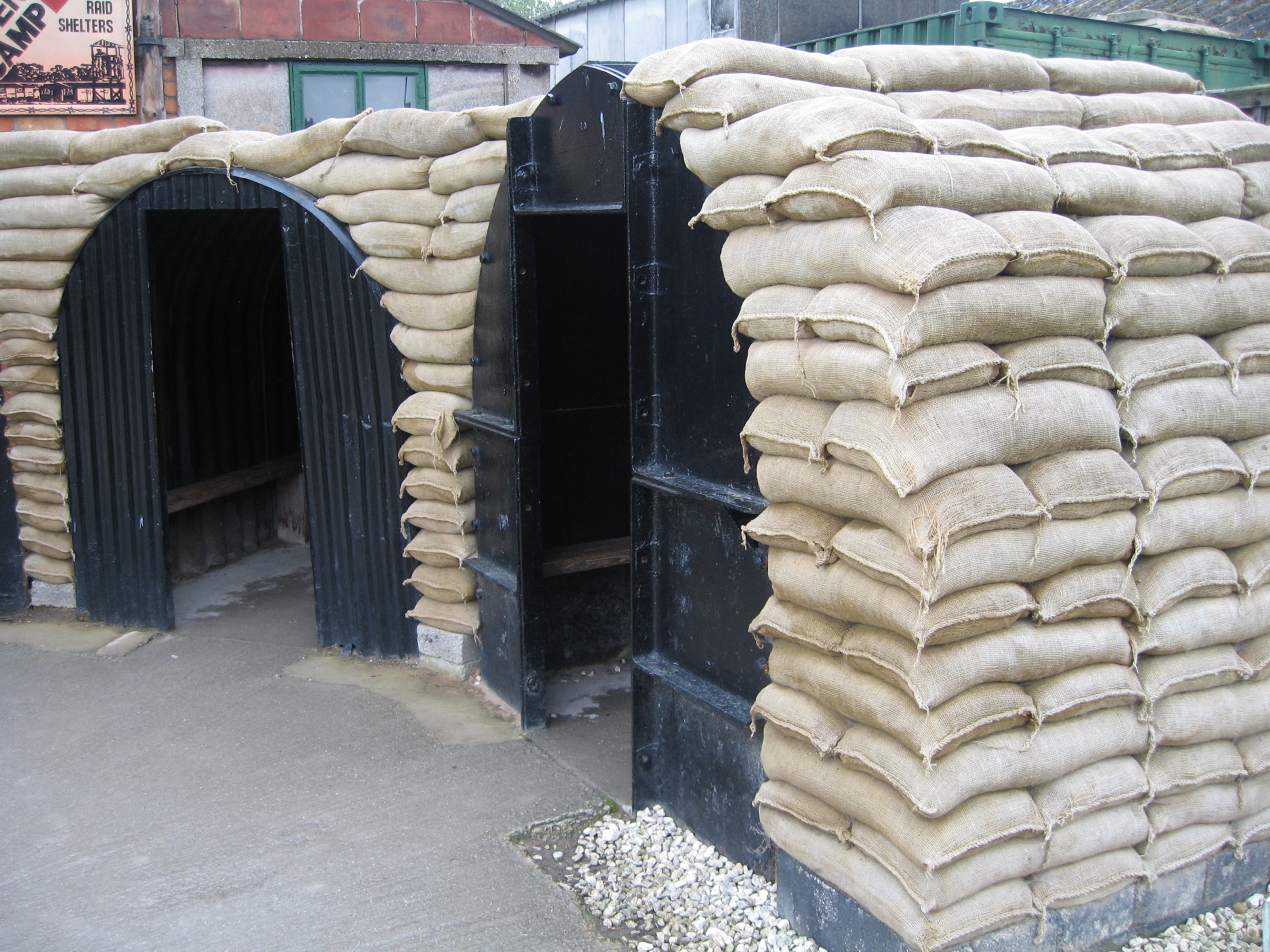 7
©HarperCollinsPublishers 2016
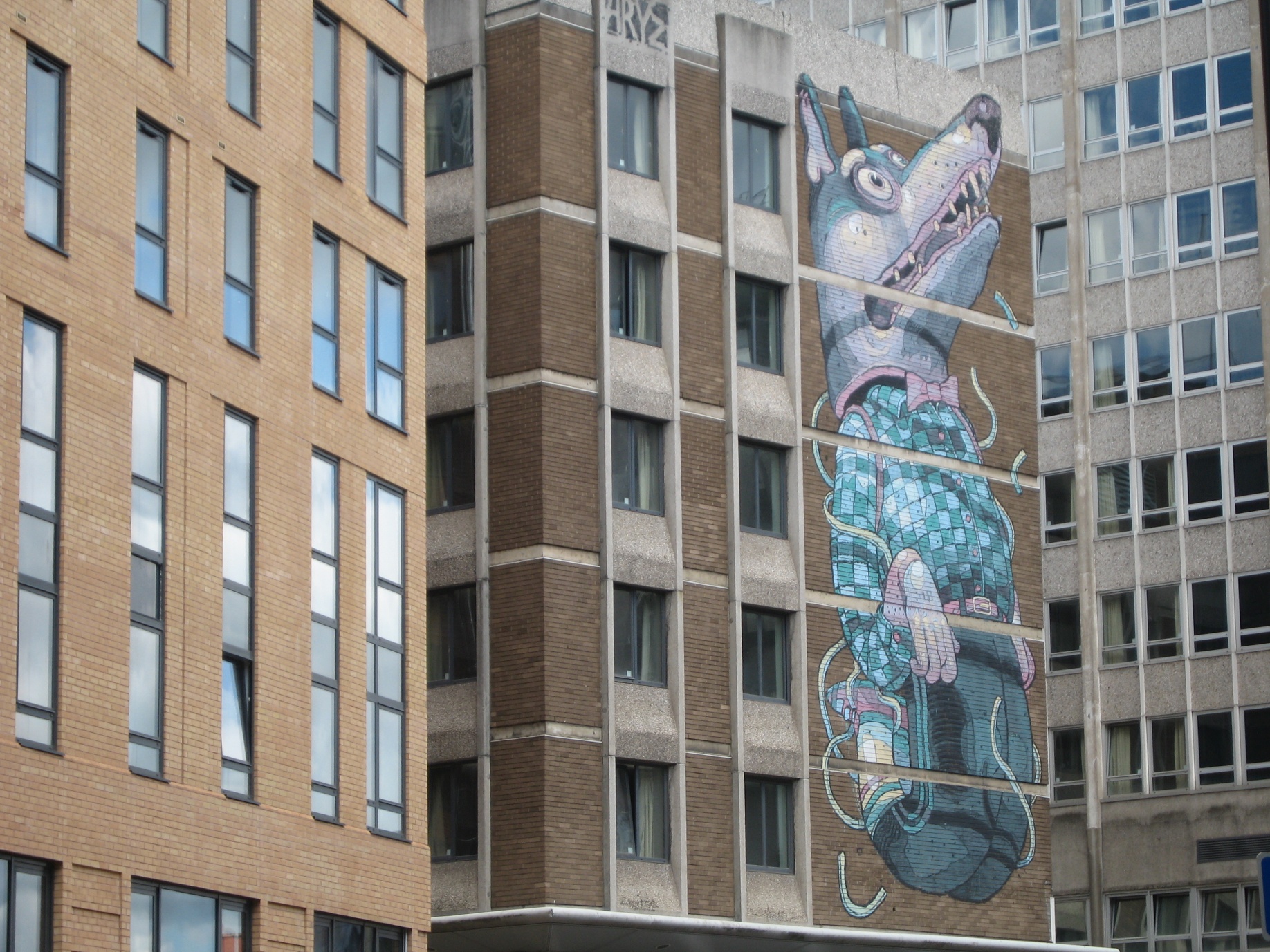 8
©HarperCollinsPublishers 2016
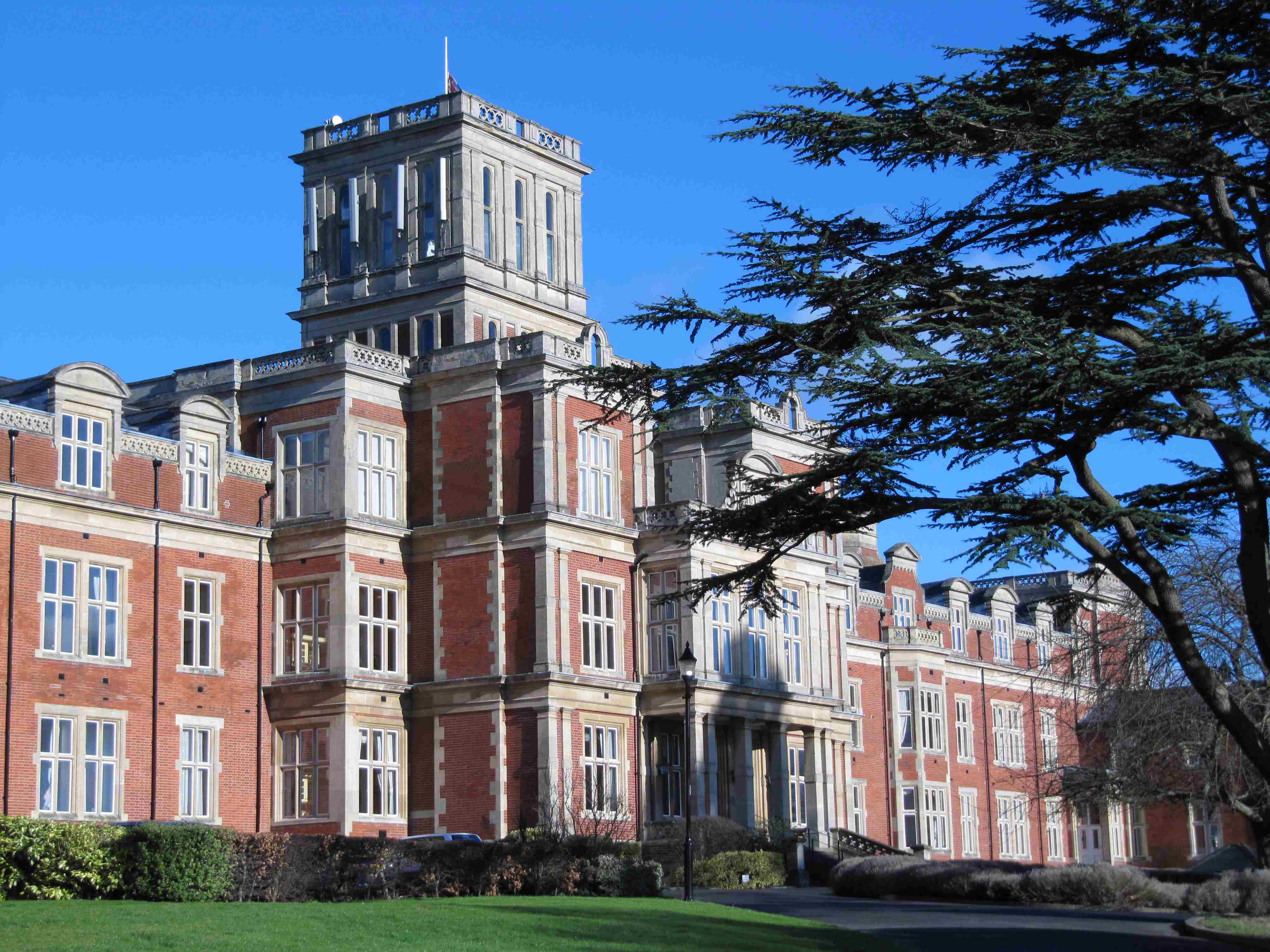 9
©HarperCollinsPublishers 2016
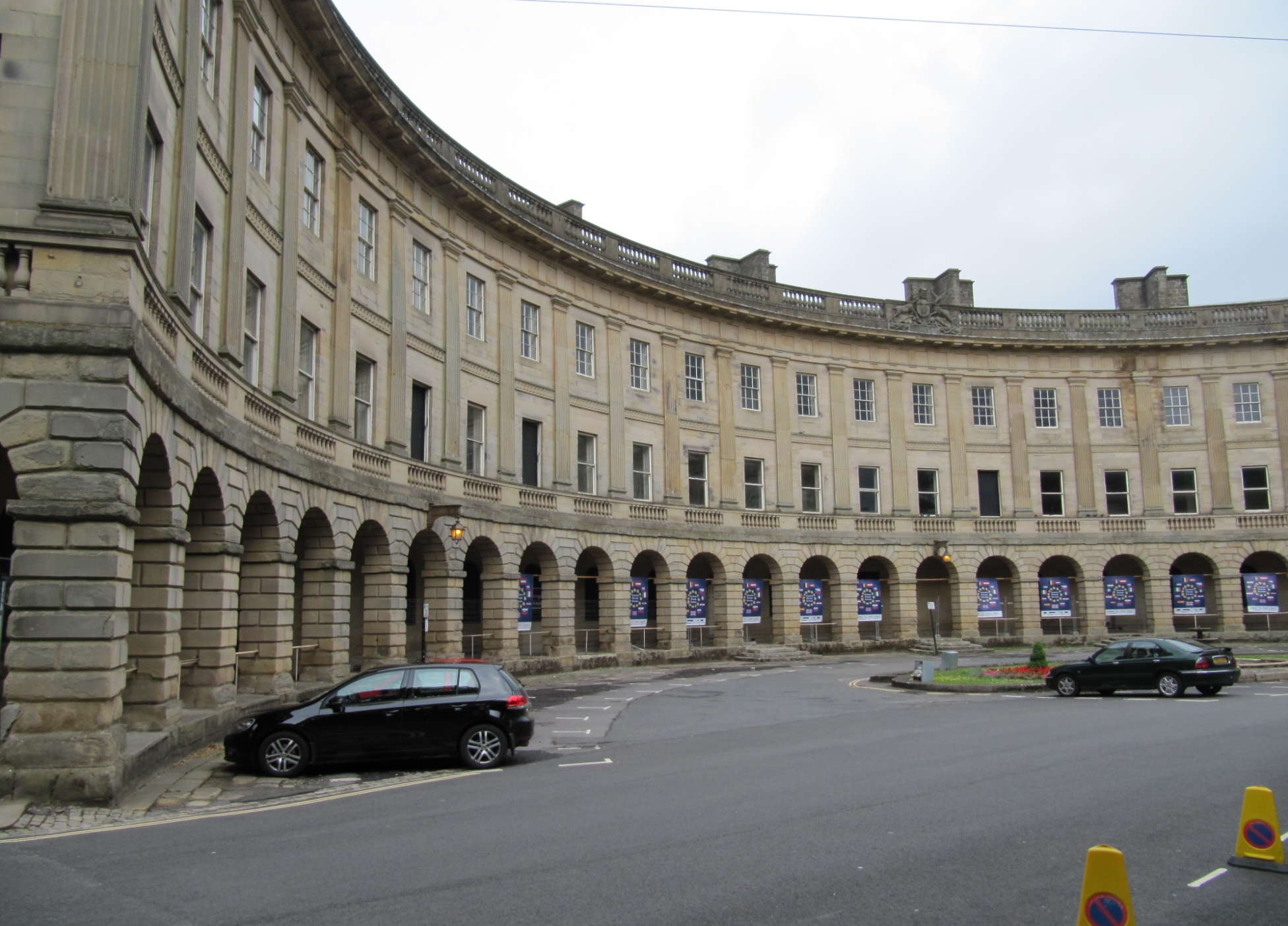 10
©HarperCollinsPublishers 2016